Мы изучаем Африку
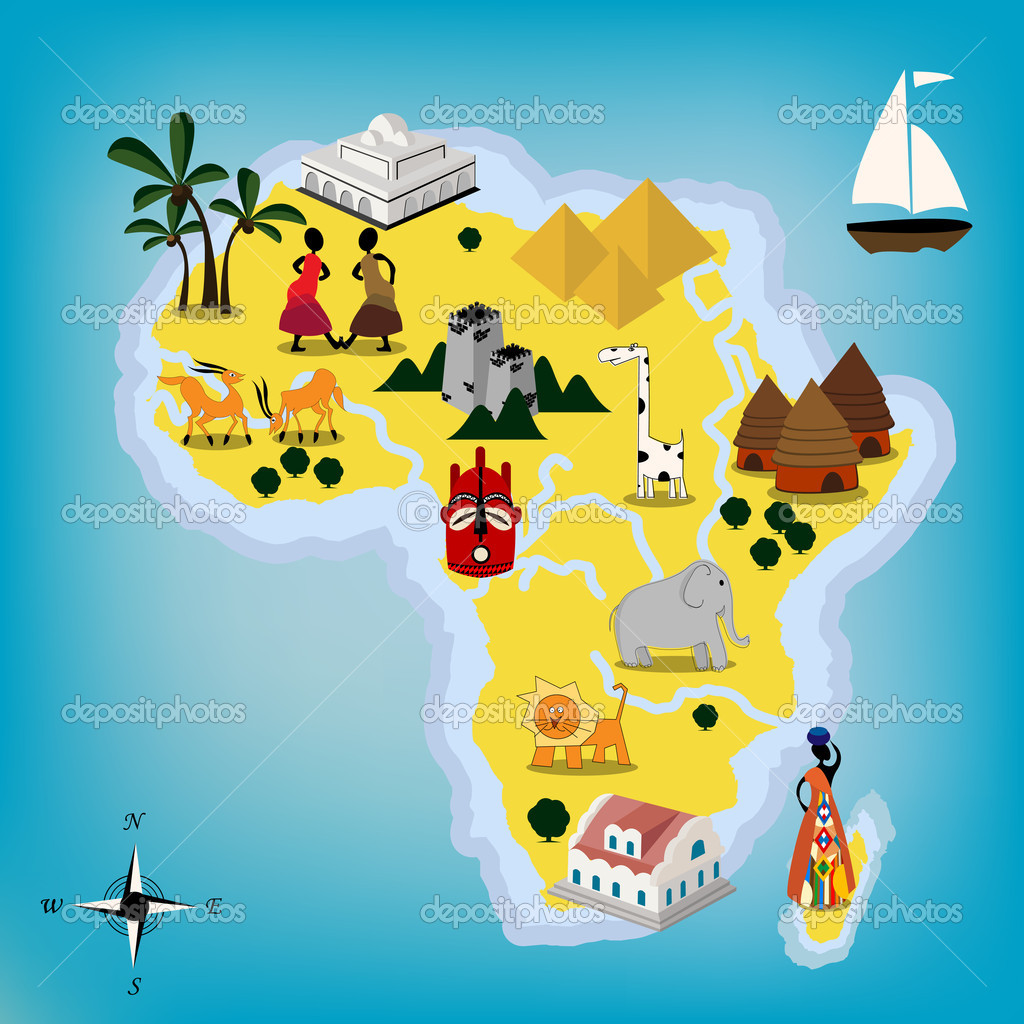 Автор:Артюх Лариса Анатольевна
Учитель МОУ «Дубровская СОШ»
Рельеф
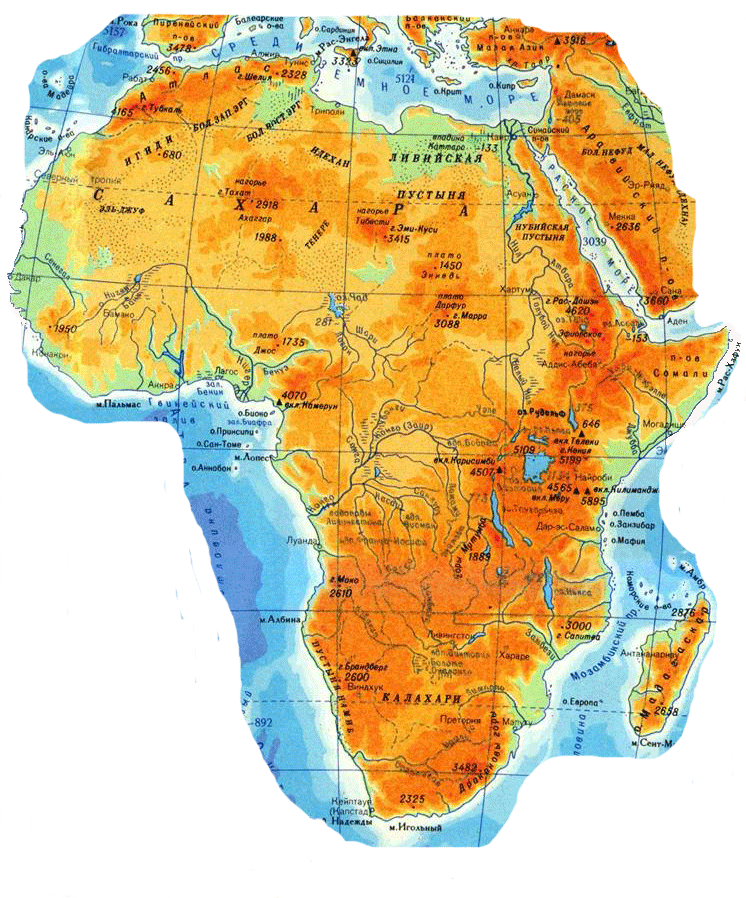 На северо-западе горы АТЛАС
На юго-востоке Драконовы горы
На юге Капские горы
На востоке Восточно-
Африканское плоскогорье
Природные зоны
Влажные экваториальные леса
Переменно-влажные леса
Саванны
Пустыни
Жёстколистные леса
Горы
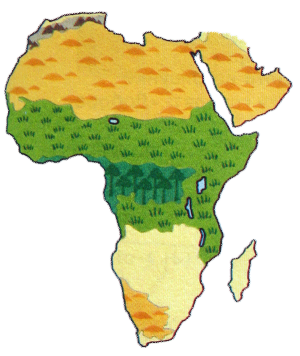 Виды природных зон
Климат
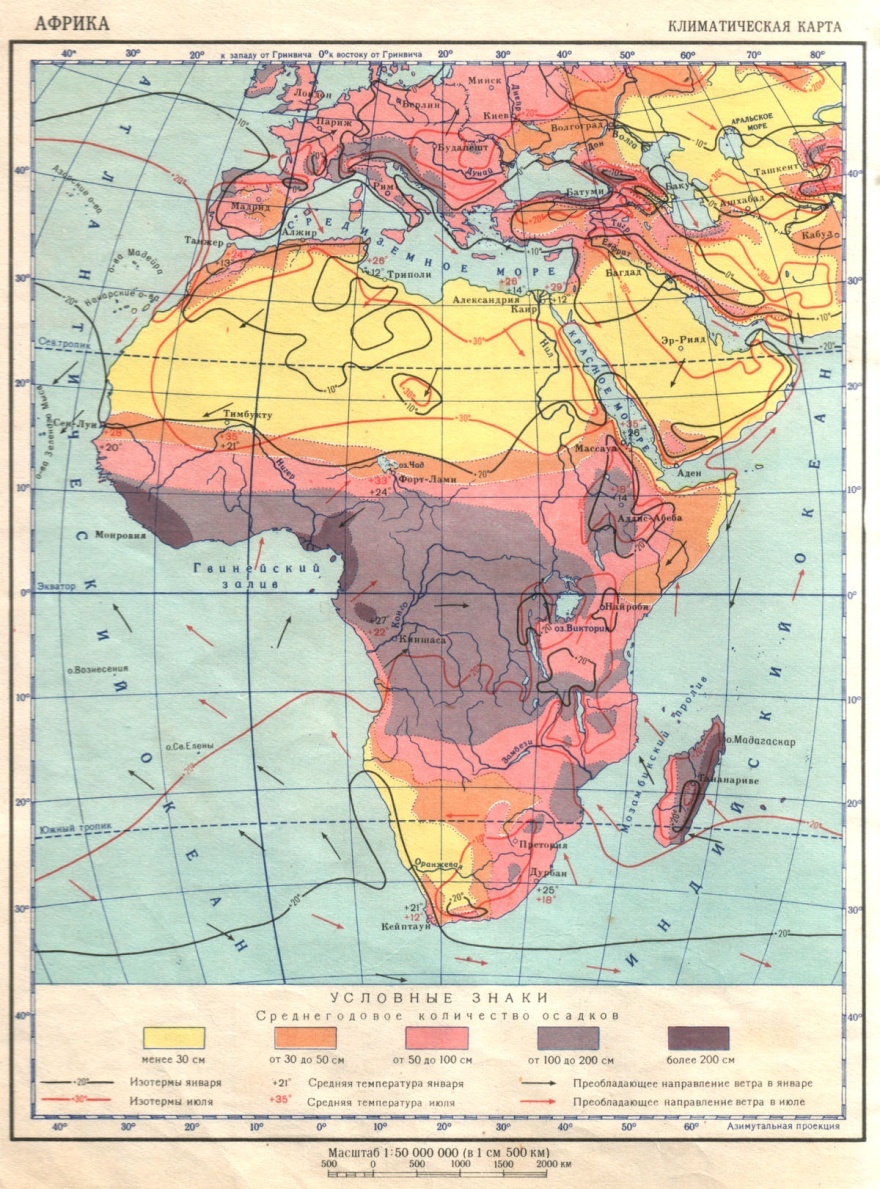 Экваториальный
Субэкваториальный
Тропический
Субтропический
Высокогорный
Средиземноморский
Животный мир
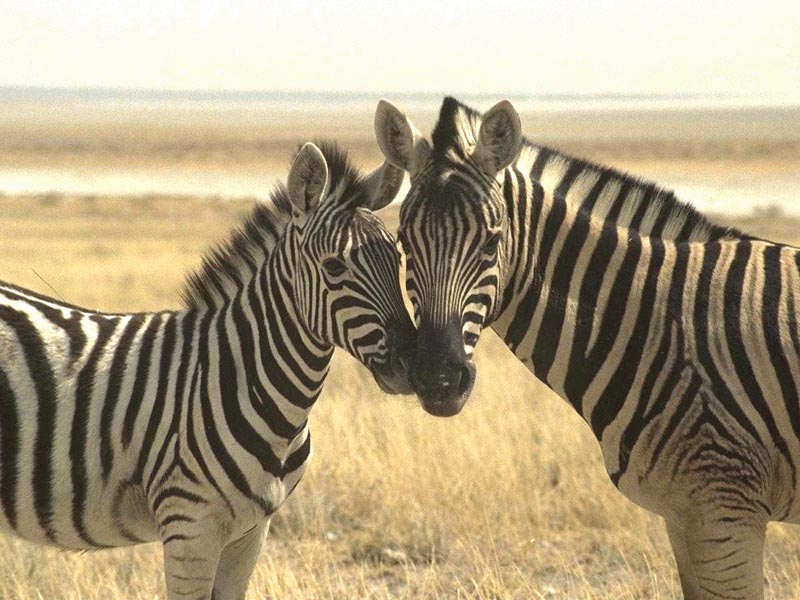 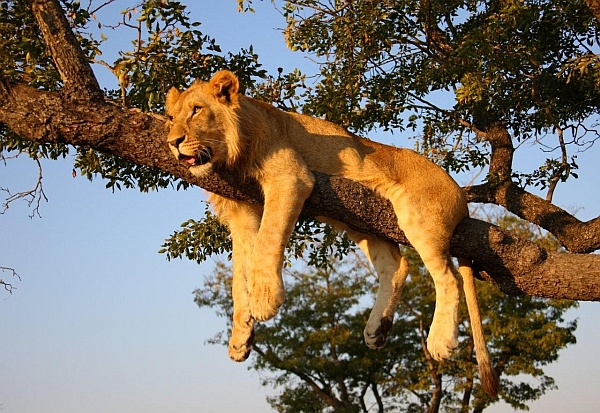 Растительный мир
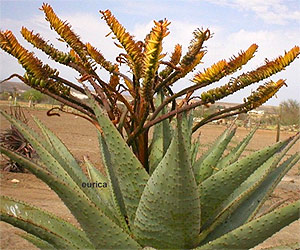 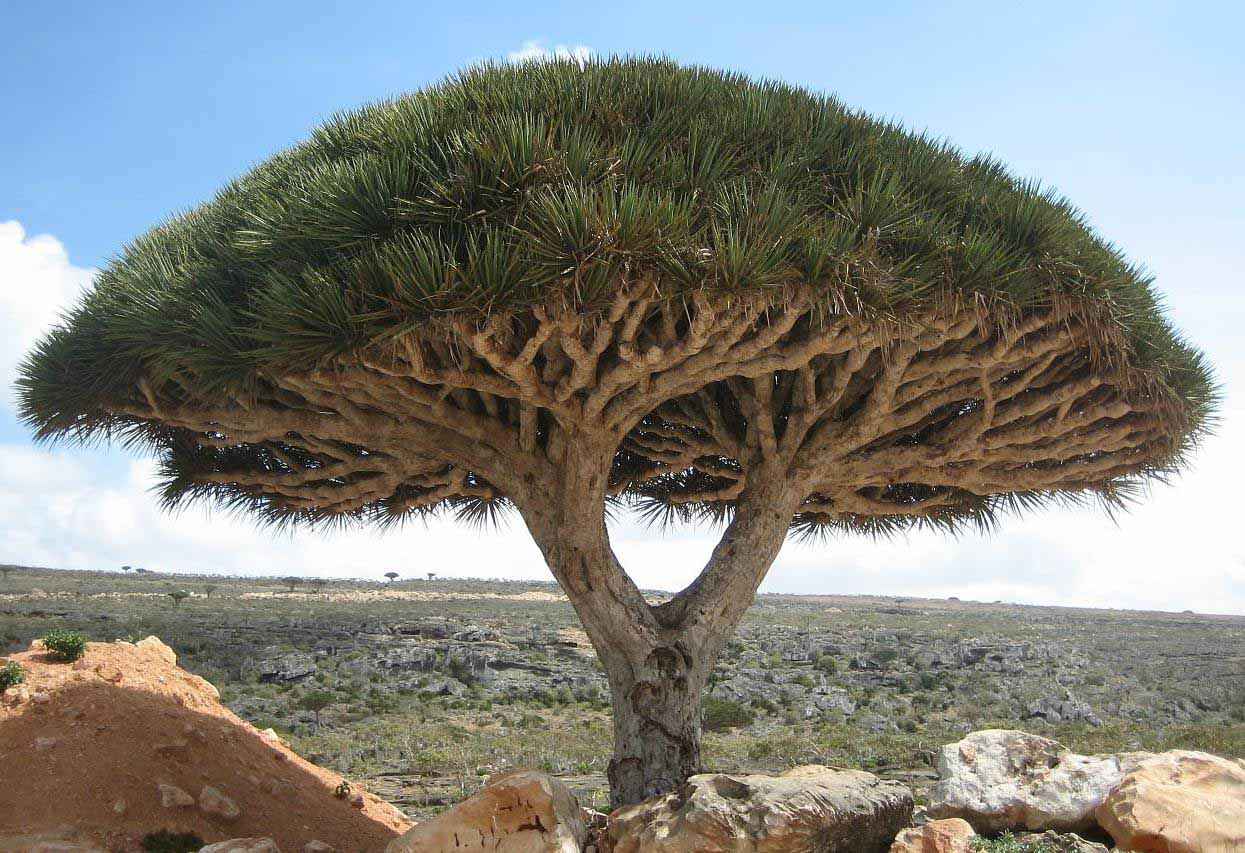 Население
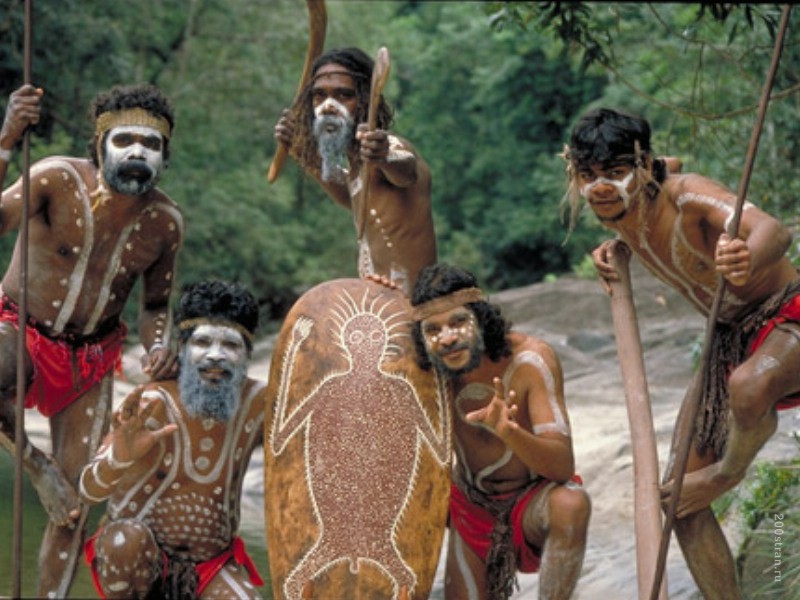 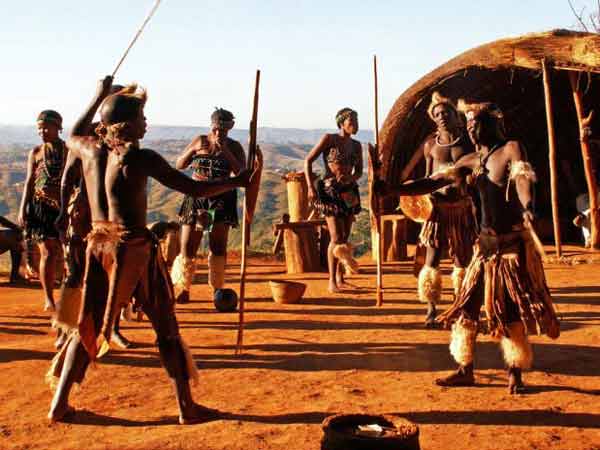 Города
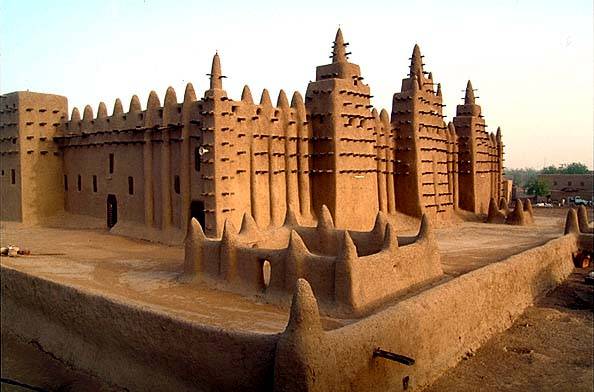 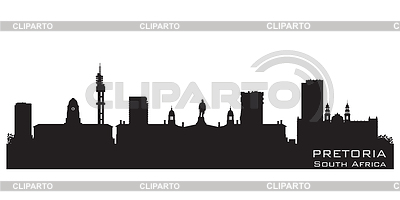 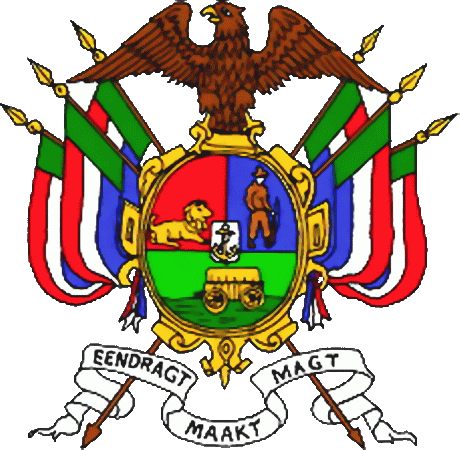 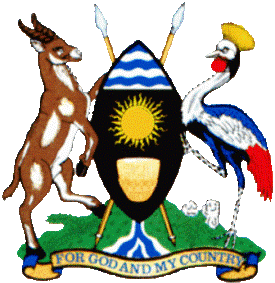 Горударства
СПАСИБО ЗА ВНИМАНИЕ